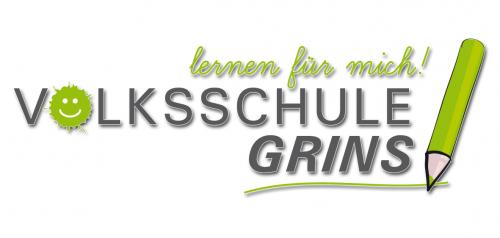 Lesetraining
SW 11
Silben – Wörter
Sätze
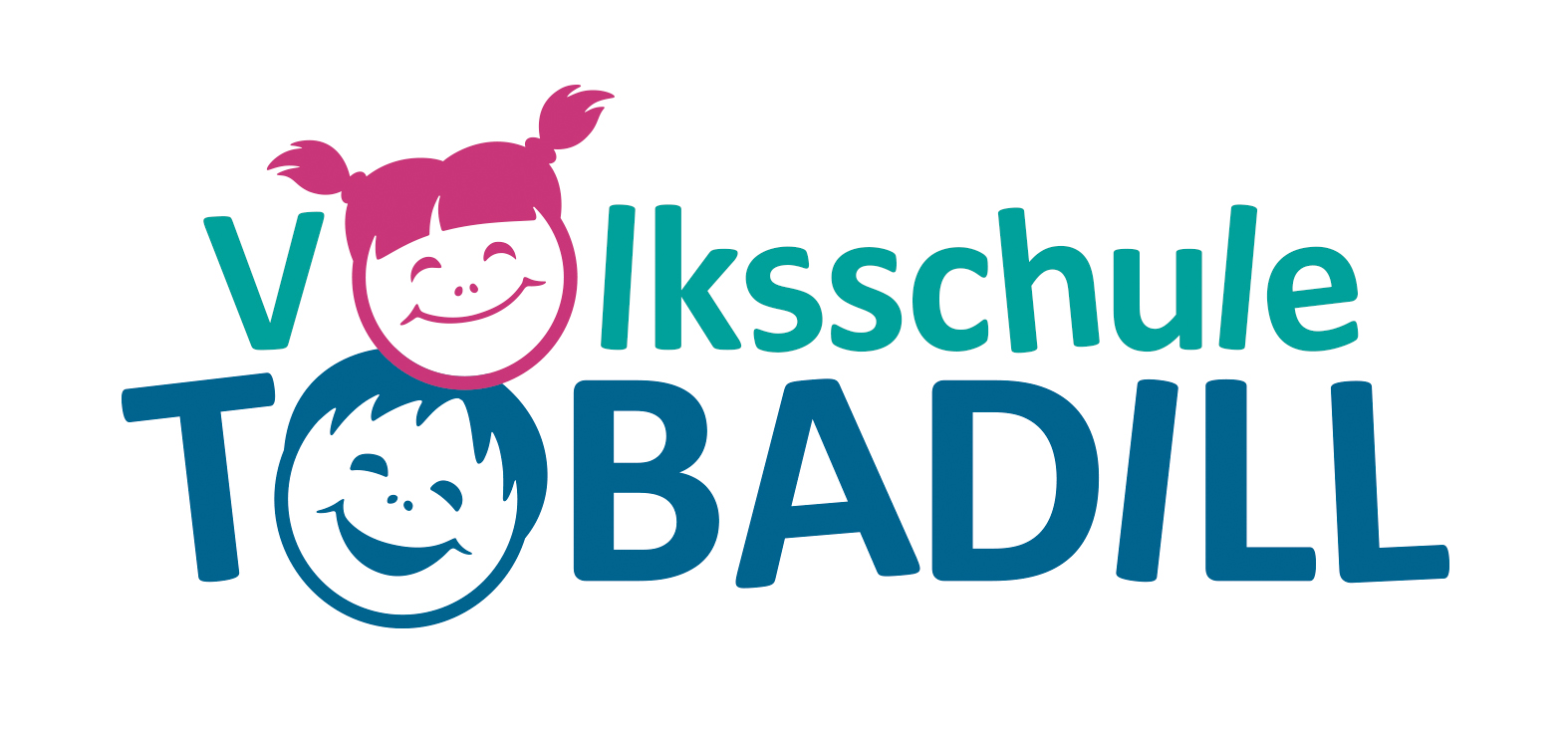 ra   re
ri   ro
ra   ru
na   nu
ne  no
nur
am
im
er
es
er
wer
was
wo
warum
arm
Na me
Name
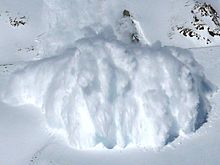 La  wi  ne
Lawine
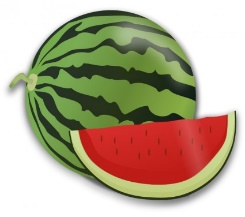 Me  lo  ne
Melone
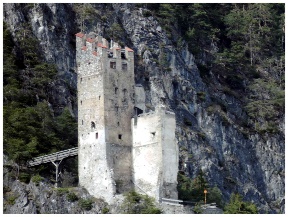 Ru  i  ne
Ruine
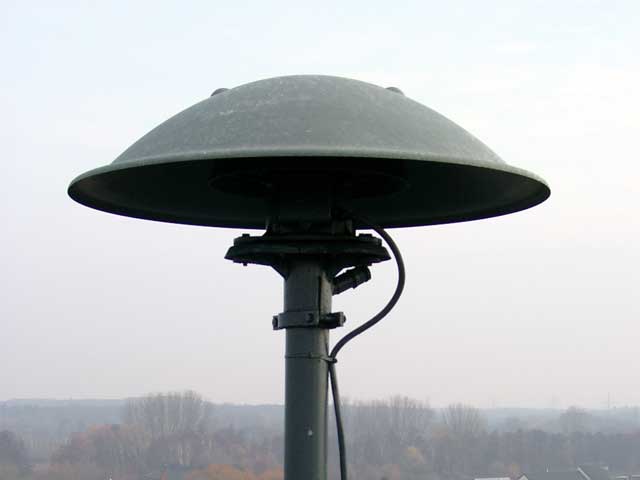 Si  re  ne
Sirene
Wir rasen los.
Rosi und Resi lesen.
Wo ist Miriam?
Miriam ist im     .
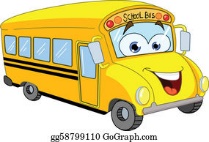 Wo ist Nina?
Nina ist
am     .
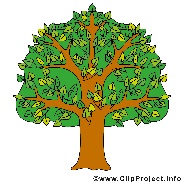 Lina und Susi lesen.
Linus und Sissi lernen.
Leo und Samira malen nun.
Ich male immer im Sommer.
Wir malen immer im Sommer.
Ich male immer rosa Rosen.
Wir malen immer rosa Rosen.